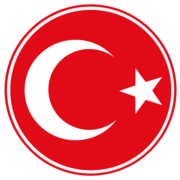 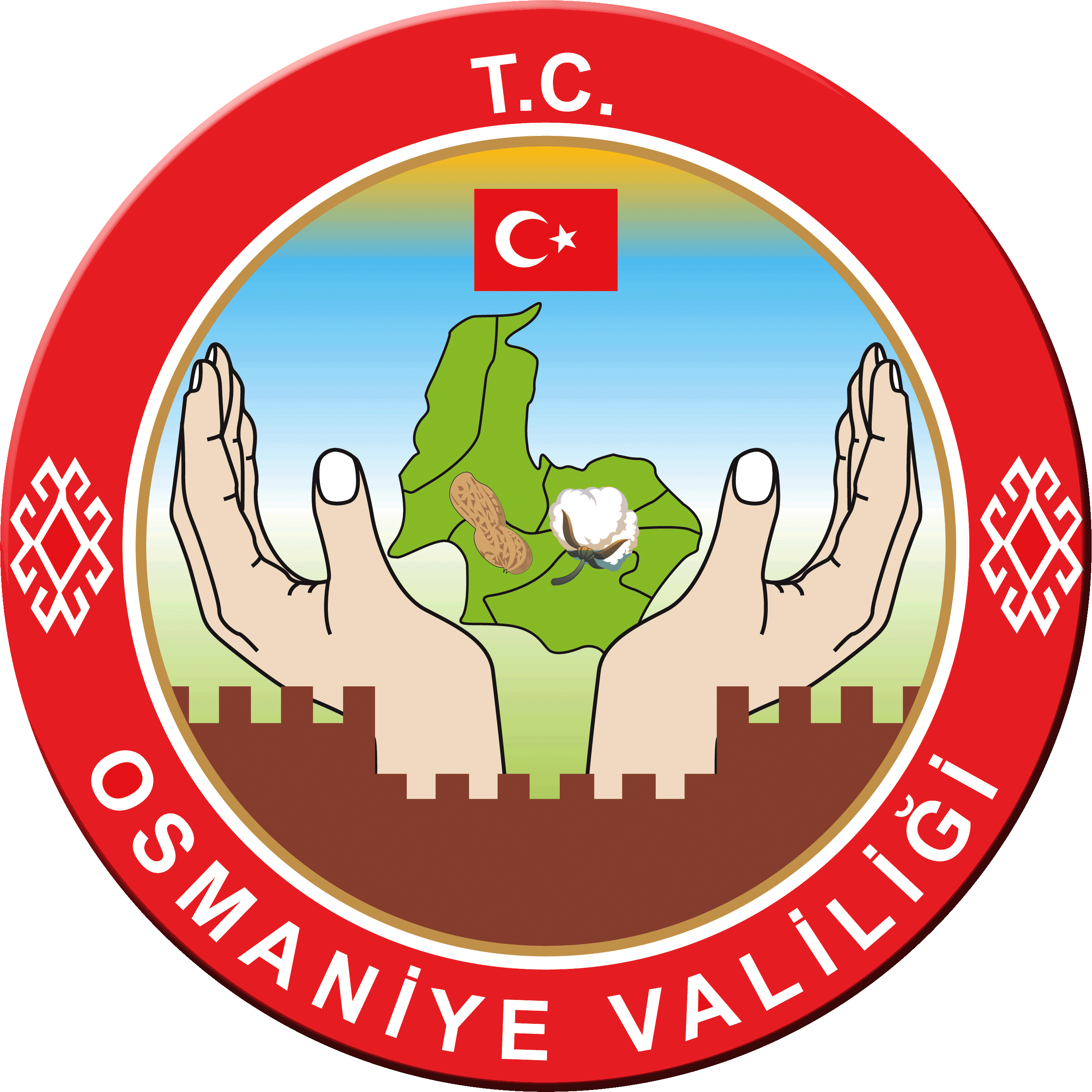 T.C.
OSMANİYE VALİLİĞİ
KURUM ADI 
(ve varsa LOGO)

İL KOORDİNASYON KURULU
II DÖNEM TOPLANTISI        
10.04.2018
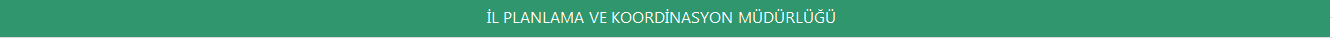 Yatırımcı Kuruluş Dönem Raporu
EK-1
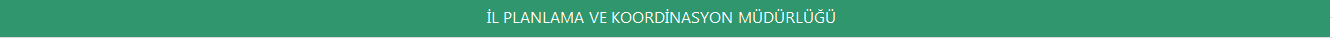 Yatırım Projeleri İzleme Raporu
(2017 YILI SONU İTİBARİYLE)
EK-2
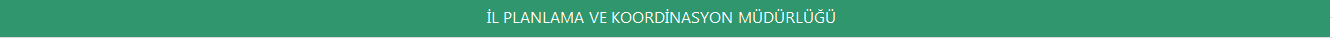 Projeler İtibariyle Bilgi , Açıklama ve Görseller
EK-3
PROJEYE AİT GÖRSEL UNSUR EKLEYİNİZ
PROJEYE AİT GÖRSEL UNSUR EKLEYİNİZ
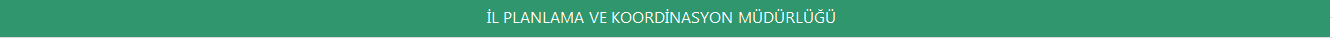 Sorunlar, İhtiyaçlar ve Koordinasyon Gerektiren Hususlar
EK-4
NOT: İlgili proje  numarası ve adı belirtilmesi gerekmektedir.
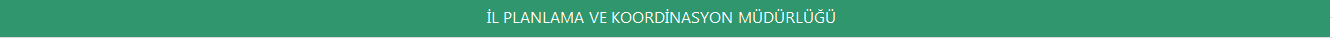 Sektörler ve Alt Sektörleri
EK-5
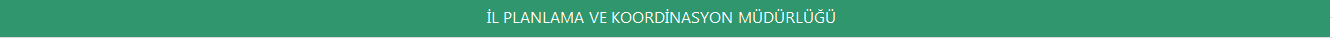 EK-6
Koordinasyon Kurulu İçin İletişim Bilgileri
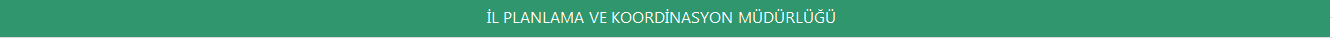